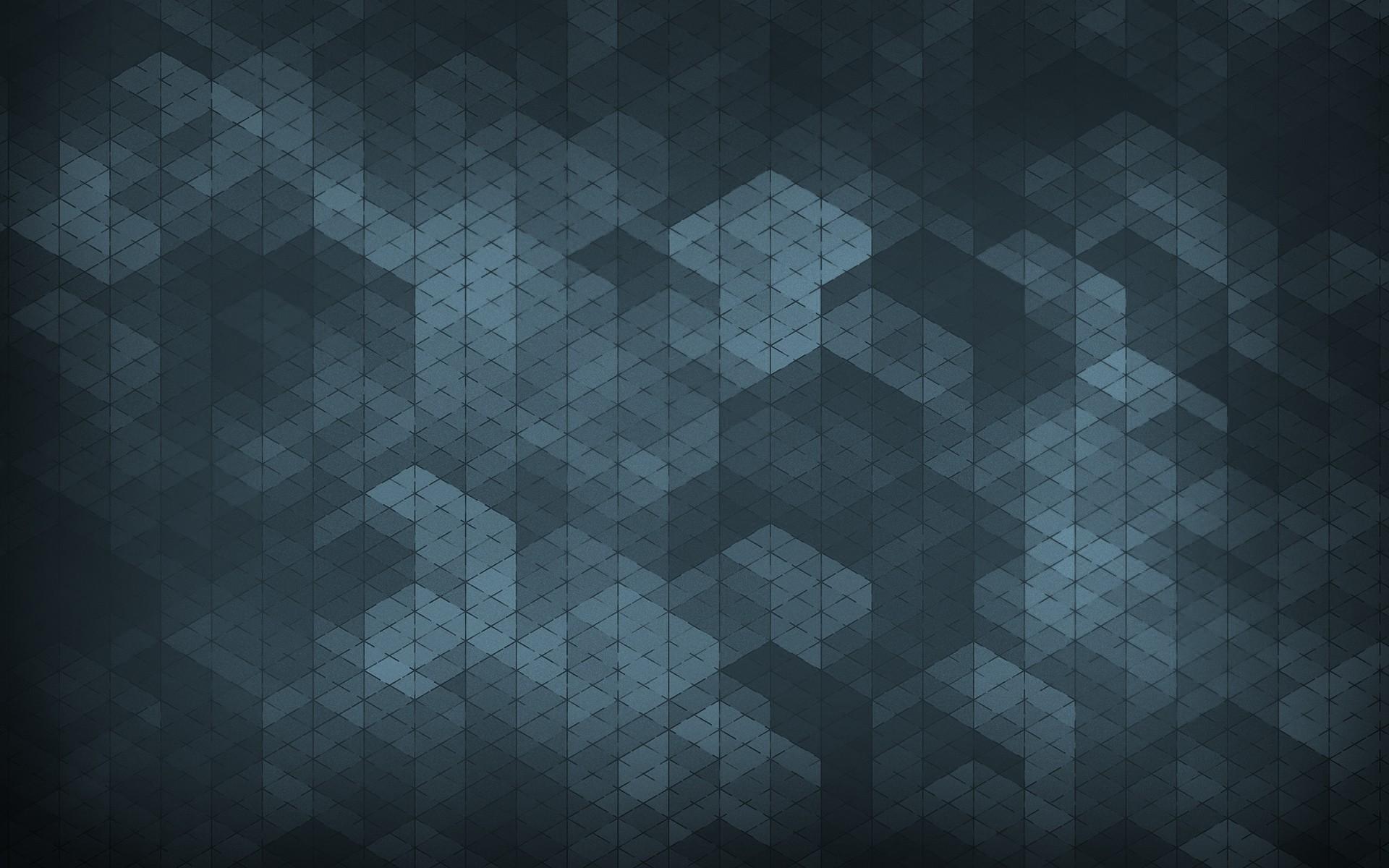 logo
High-end
Free PPT templates
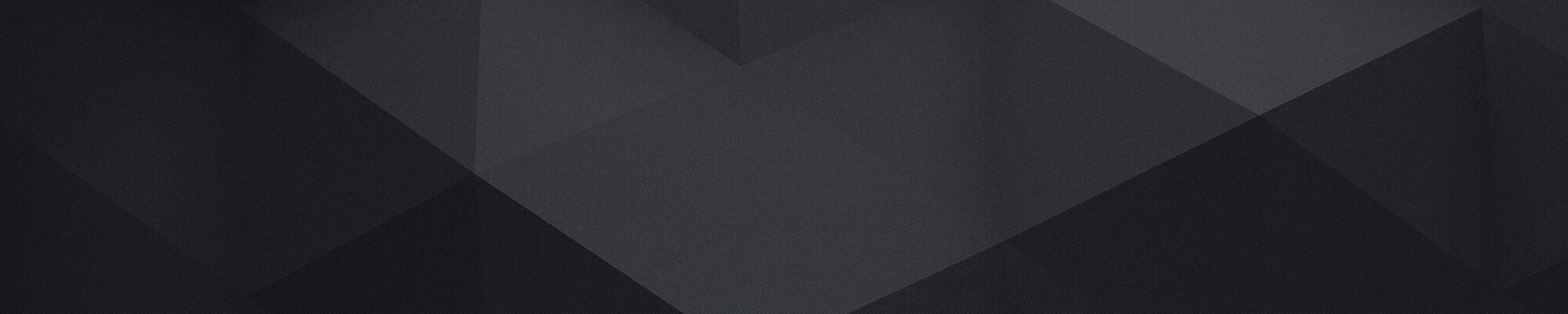 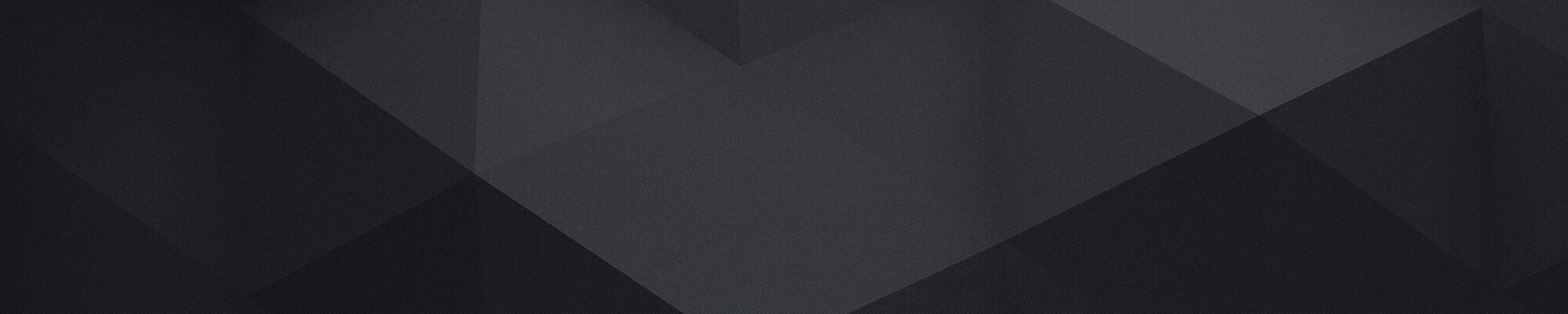 Insert the Subtitle of Your Presentation
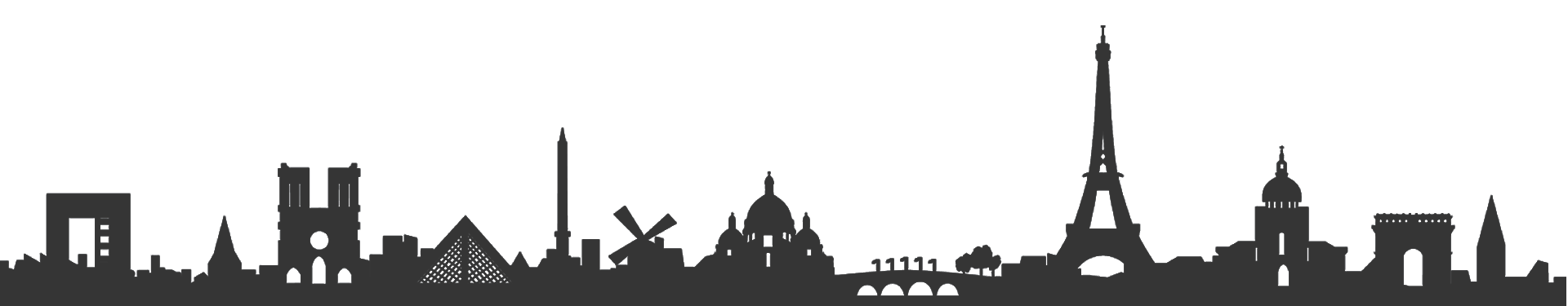 https://www.freeppt7.com
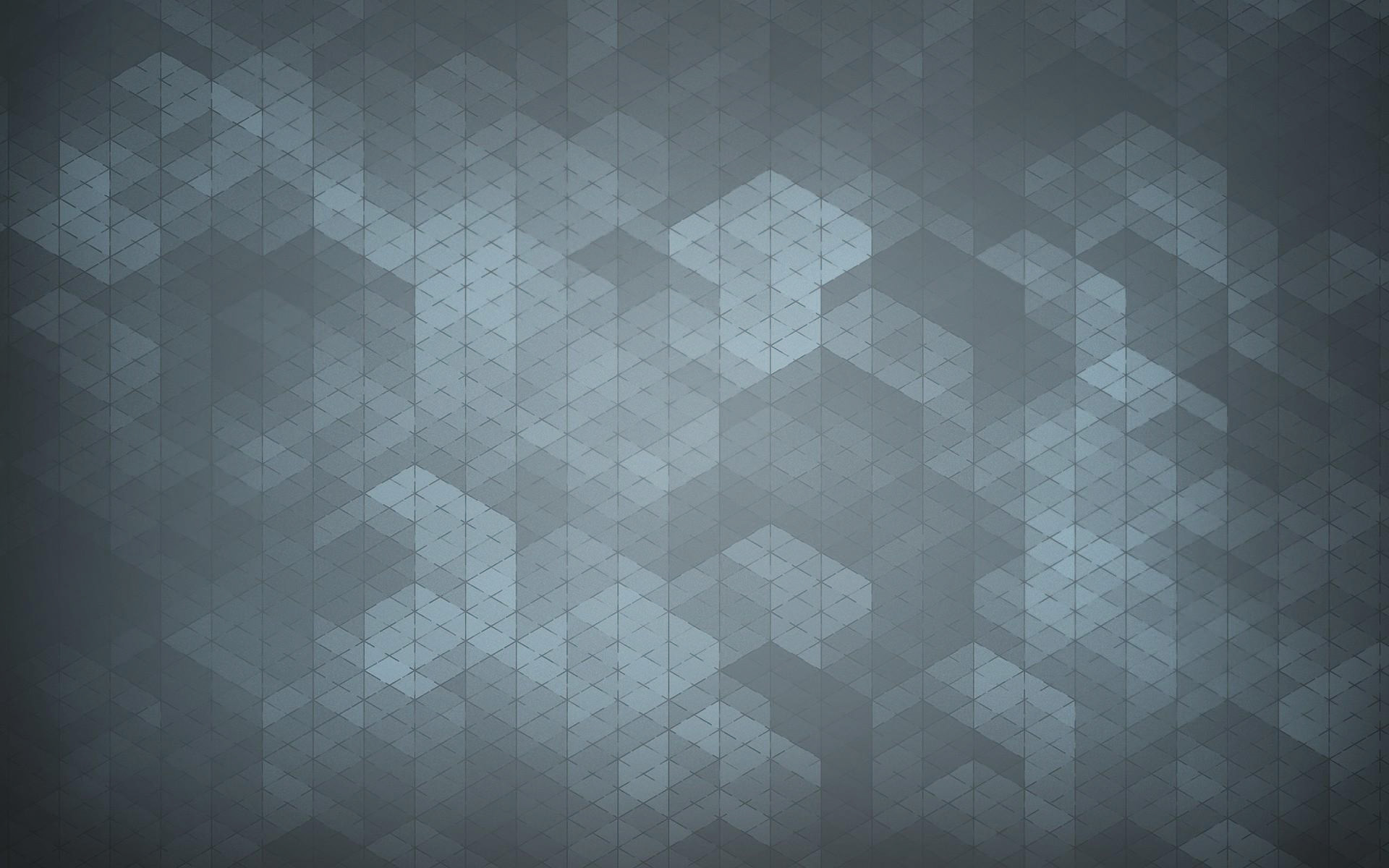 CONTENTS
Do what
Who is it
How to do it
plan
financing
An introduction to the project
Company and team introduction
Products and operating methods
Long-term strategic objectives
Financing and capital operations
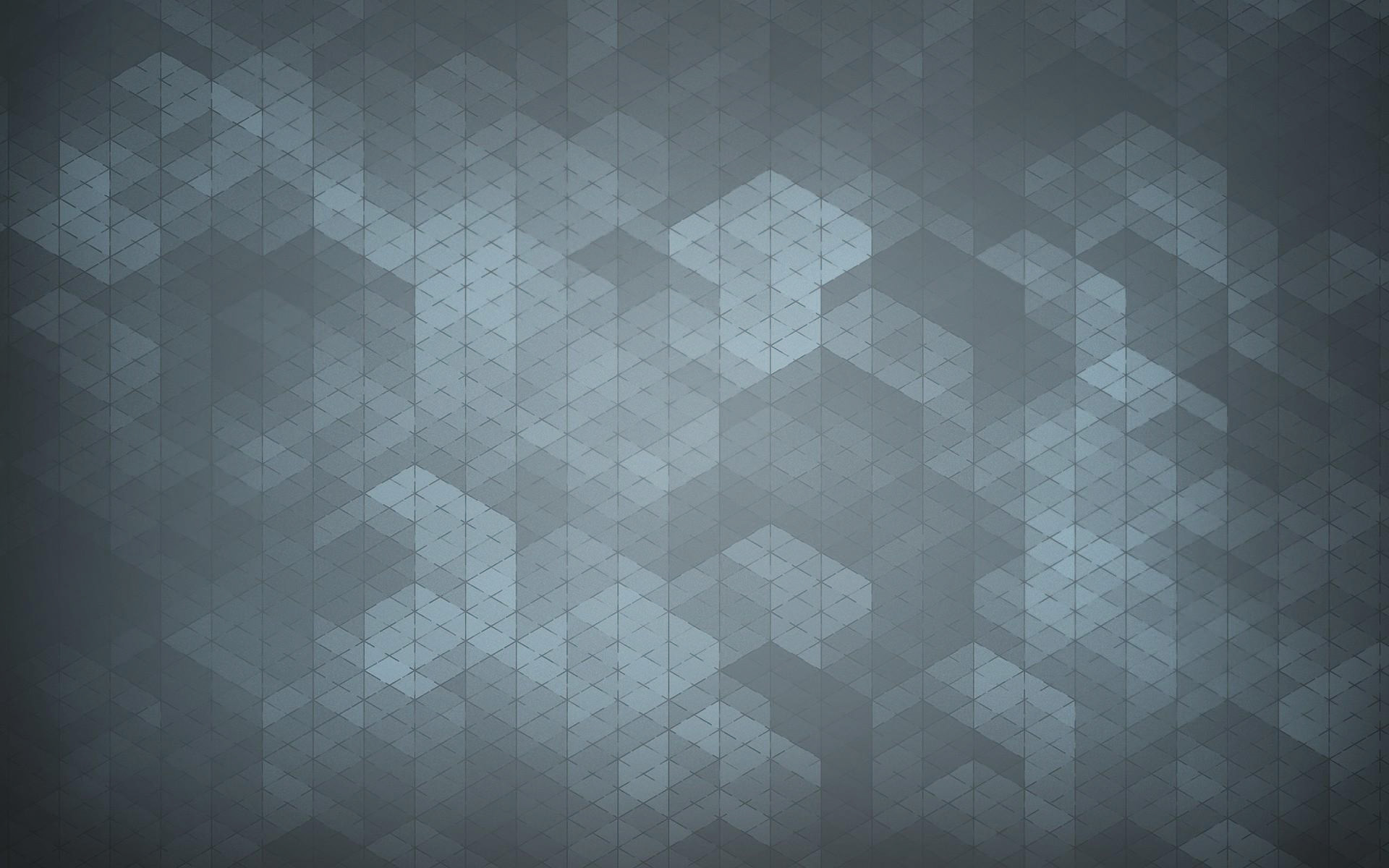 logo
THE BUSENESS PLAN
PPTTemplate download:www.1ppt.com/moban/     industryPPTtemplate:www.1ppt.com/hangye/ 
festivalPPTtemplate:www.1ppt.com/jieri/ PPTFootage download:www.1ppt.com/sucai/
PPTBackground picture:www.1ppt.com/beijing/ PPTChart download:www.1ppt.com/tubiao/      
outstandingPPTDownload:www.1ppt.com/xiazai/ PPTtutorial: www.1ppt.com/powerpoint/      
Wordtutorial: www.1ppt.com/word/ Exceltutorial:www.1ppt.com/excel/  
Download:www.1ppt.com/ziliao/ PPTCourseware Download:www.1ppt.com/kejian/ 
Fan Wen Download:www.1ppt.com/fanwen/             Test paper download:www.1ppt.com/shiti/  
Lesson Plan Download:www.1ppt.com/jiaoan/ PPTforum:www.1ppt.cn
Who are we?
Company profile
Team introduction
Introduction to the core members
Organizational structure
Company profile
A guide to template usage(Replace this paragraph with your company overview text)
About Colors:To change colors, in the theme color (design)./color/Custom) to make changes, such as the color used in this template is not displayed under customization, please create a new theme color/Save the color of this template before editing it.

About the content:This template has a basic framework, reasonable and beautiful arrangement of ready-made graphic location, combined with the specific situation of the enterprise can be replaced, convenient and practical. 

About the pictures:There are two ways to add pictures, one using the right button/Change the picture, and the second is to select The Picture form under Shape Fill to fill. Images, such as deformation or sizing, need to be adjusted with the Trim tool.
Team introduction
keyword
keyword
keyword
keyword
A team is a system of consciously coordinated behavior or force by a small group of people with common goals and different abilities, who, like the five officers of a human being, work together to maintain a person's survival.

We are a professional team. Our members have many years of information security professional and technical background, from the domestic well-known security companies of the first-line backbone.

We are a young team. Our average age is only26full of vitality and innovation.

We are a dedicated team. We believe that a safe brand comes from the trust of our customers. Only by focusing can we be safe.
Introduction to the core members
name
name
Title or title
Title or title
The main career experiences are entered here and the main experiences of the members are described in short text.
The main career experiences are entered here and the main experiences of the members are described in short text.
The capability value
The capability value
creativity
creativity
Management capabilities
Management capabilities
Coordination
Coordination
Marketing power
Marketing power
The composition of the main personnel
The title name
The title name
The title name
The title name
name
name
name
name
Click to enter a brief text introduction, the text content needs to be summarized and refined.
Click to enter a brief text introduction, the text content needs to be summarized and refined.
Click to enter a brief text introduction, the text content needs to be summarized and refined.
Click to enter a brief text introduction, the text content needs to be summarized and refined.
The organizational structure
keyword
keyword
keyword
keyword
keyword
keyword
keyword
keyword
keyword
keyword
keyword
keyword
keyword
keyword
keyword
keyword
keyword
keyword
keyword
keyword
keyword
keyword
keyword
keyword
keyword
Cashier
keyword
keyword
warehouse
Chemical
accounting
Marketing
Sales
keyword
keyword
keyword
keyword
keyword
keyword
keyword
keyword
keyword
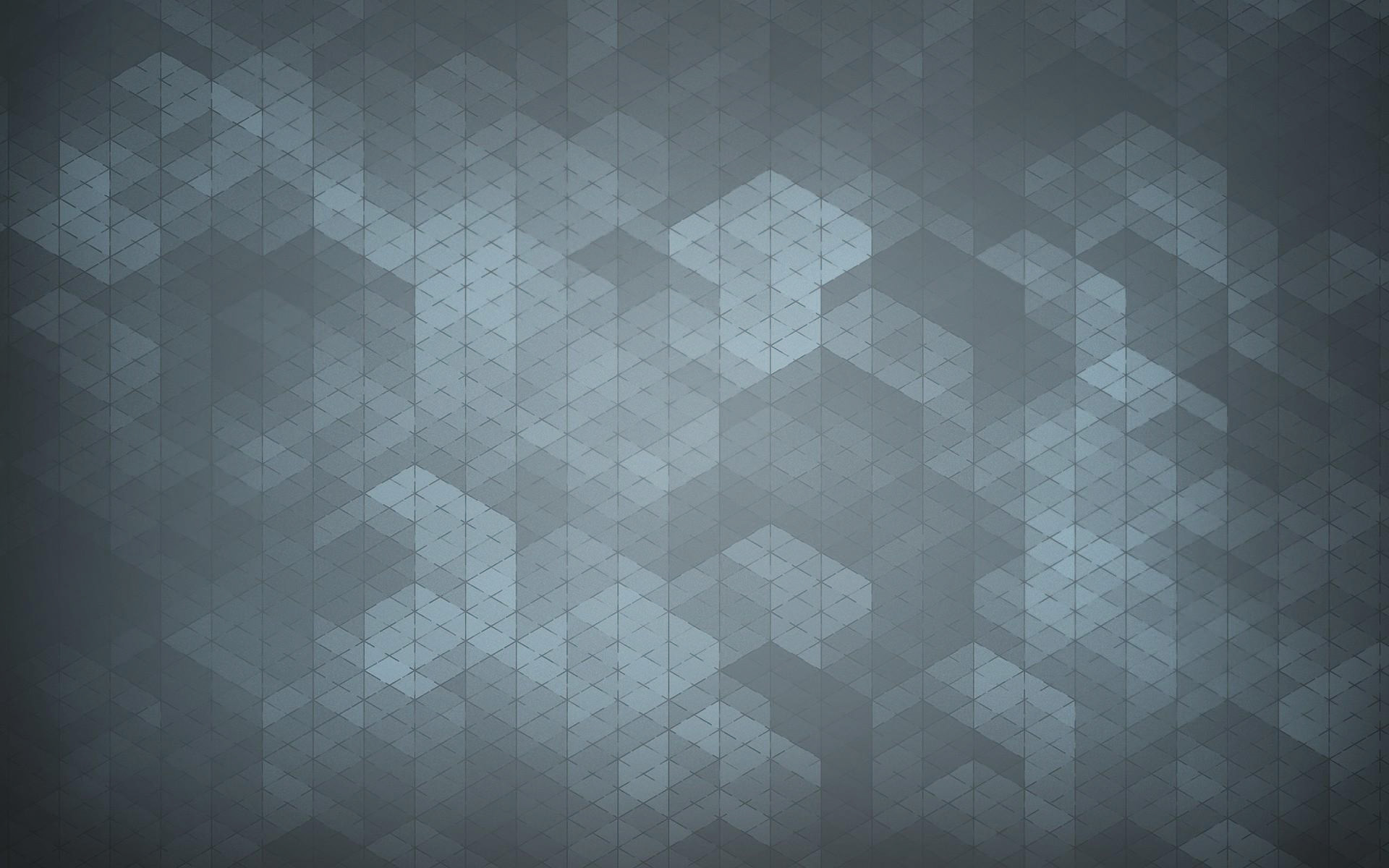 What are we going to do
The source of the project
Demand analysis
The problem that the project solves
Industry prospects
competitor
Feasibility analysis
The source of the project
Click to enter the brief text content, the text content needs to be refined, without unnecessary text modification, concise description sub-content......。
The background of the project is entered in this text, according to how much text you enter to change the size of the font size, avoid long talk.
01
Click to enter the brief text content, the text content needs to be refined, without unnecessary text modification, concise description sub-content......。
keyword
02
03
Click to enter the brief text content, the text content needs to be refined, without unnecessary text modification, concise description sub-content......。
Demand analysis
Click to enter a brief text content......
Tittle
Click to enter a brief text content......
Click to enter a brief text content......
Tittle text
Click to enter a brief text content......
Keywords?
Click to enter a brief text content......
Keywords?
Keywords?
Click to enter a brief text content......
Click to enter the brief text content, the text content needs to be refined, without unnecessary text modification, concise description sub-content......
Click to enter a brief text content......
What problem did the project solve?
Enter the title text
Click to enter a brief text content, the text content needs to be refined, without unnecessary text modification, concise description of the content.
Click to enter a brief text content, the text content needs to be refined, without unnecessary text modification.
03
Click to enter a brief text content, the text content needs to be refined, without unnecessary text modification.
01
Click to enter a brief text content, the text content needs to be refined, without unnecessary text modification.
04
Click to enter a brief text content, the text content needs to be refined, without unnecessary text modification.
02
Industry prospects
Write more......Click to enter the specific text of this column, concise description of the section content, this is a conceptual illustration, please modify according to your specific content as appropriate
Tittle
1
2
3
Write more......Click to enter the specific text of this column, concise description of the section content, this is a conceptual illustration, please modify according to your specific content as appropriate
Tittle
Tittle
Write more......Click to enter the specific text of this column, concise description of the section content, this is a conceptual illustration, please modify according to your specific content as appropriate
competitor
Click to enter a brief text content, the text content needs to be refined, without unnecessary text modification, concise description of the content.
It's in its infancy
Click to enter a brief text content, the text content needs to be refined, without unnecessary text modification, concise description of the content.
The overall size is small
Click to enter a brief text content, the text content needs to be refined, without unnecessary text modification, concise description of the content.
Low market share
Click to enter a brief text content, the text content needs to be refined, without unnecessary text modification, concise description of the content.
Market awareness is low
Feasibility analysis
The main task
Strong teamwork
Click here to add a short description, add a short text,
Specific text is added here.
Click here to add a short description, add a short text,
Specific text is added here.
01
06
The way of operation is scientific
Time progress
05
02
Click here to add a short description, add a short text,
Specific text is added here.
Click here to add a short description, add a short text,
Specific text is added here.
03
04
Benefit forecasting
Well-funded
Click here to add a short description, add a short text,
Specific text is added here.
Click here to add a short description, add a short text,
Specific text is added here.
How do we do that?
Product overview
Product form
Network marketing programs
Bottom promotion program
Agent promotion
Profit analysis
Product overview
There are economic benefits
Click to enter the brief text content, the text content needs to be refined, without unnecessary text modification, concise description sub-content......
It's good for people's livelihood
Click to enter the brief text content, the text content needs to be refined, without unnecessary text modification, concise description sub-content......
It is conducive to enhancing the image of the government
Click to enter the brief text content, the text content needs to be refined, without unnecessary text modification, concise description sub-content......
Product form
Tittle
Tittle
Tittle
Click to enter the caption
Click to enter the caption
Click to enter the caption
Click to enter the brief text content, the text content needs to be refined, without unnecessary text modification, concise description sub-content. Click to enter the brief text content, the text content needs to be refined, without unnecessary text modification, concise description sub-content......
Network marketing programs
Friends circle promotion
Click to enter the brief text content, the text content needs to be summarized refined, concise description sub-content......
Renren.com
Click to enter the brief text content, the text content needs to be summarized refined, concise description sub-content......
Microblogging marketing
Click to enter the brief text content, the text content needs to be summarized refined, concise description sub-content......
WeChat Marketing
Click to enter the brief text content, the text content needs to be summarized refined, concise description sub-content......
Ground outreach programme
Click to enter the brief text content, the text content needs to be refined, without unnecessary text modification, concise description sub-content......
Tittle 
text
Tittle 
text
Click to enter the brief text content, the text content needs to be refined, without unnecessary text modification, concise description sub-content......
1
2
3
4
Tittle 
text
Tittle 
text
Click to enter the brief text content, the text content needs to be refined, without unnecessary text modification, concise description sub-content......
Click to enter the brief text content, the text content needs to be refined, without unnecessary text modification, concise description sub-content......
Agent promotion
Click to enter the brief text content, the text content needs to be refined, without unnecessary text modification, concise description sub-content......
1
Click to enter the brief text content, the text content needs to be refined, without unnecessary text modification, concise description sub-content......
2
Click to enter the brief text content, the text content needs to be refined, without unnecessary text modification, concise description sub-content......
3
Click to enter the brief text content, the text content needs to be refined, without unnecessary text modification, concise description sub-content......
4
Agent promotion
Click to enter the brief text content, the text content needs to be refined, without unnecessary text modification, concise description sub-content......
5
Click to enter the brief text content, the text content needs to be refined, without unnecessary text modification, concise description sub-content......
6
Profit analysis
800
Click to enter the title text
90%
700
Click to enter a brief text explanation, the commentary text as much as possible to general refine, without unnecessary text modification, concise and accurate interpretation of the core concepts refined.
72%
600
60%
500
Total for the year:
400
13,648,258
53%
300
200
Gross profit
100
Net profit
0
Enter the text
Enter the text
Enter the text
Enter the text
(10,000 yuan)
Development plan
The company's strategic objectives
Short-term profit plan
Five-year development plan
Product development plan
Market development plans
The company's strategic objectives
Vision
Tittle
Whether it's a small step or a big step
all should drive human progress
Win the future
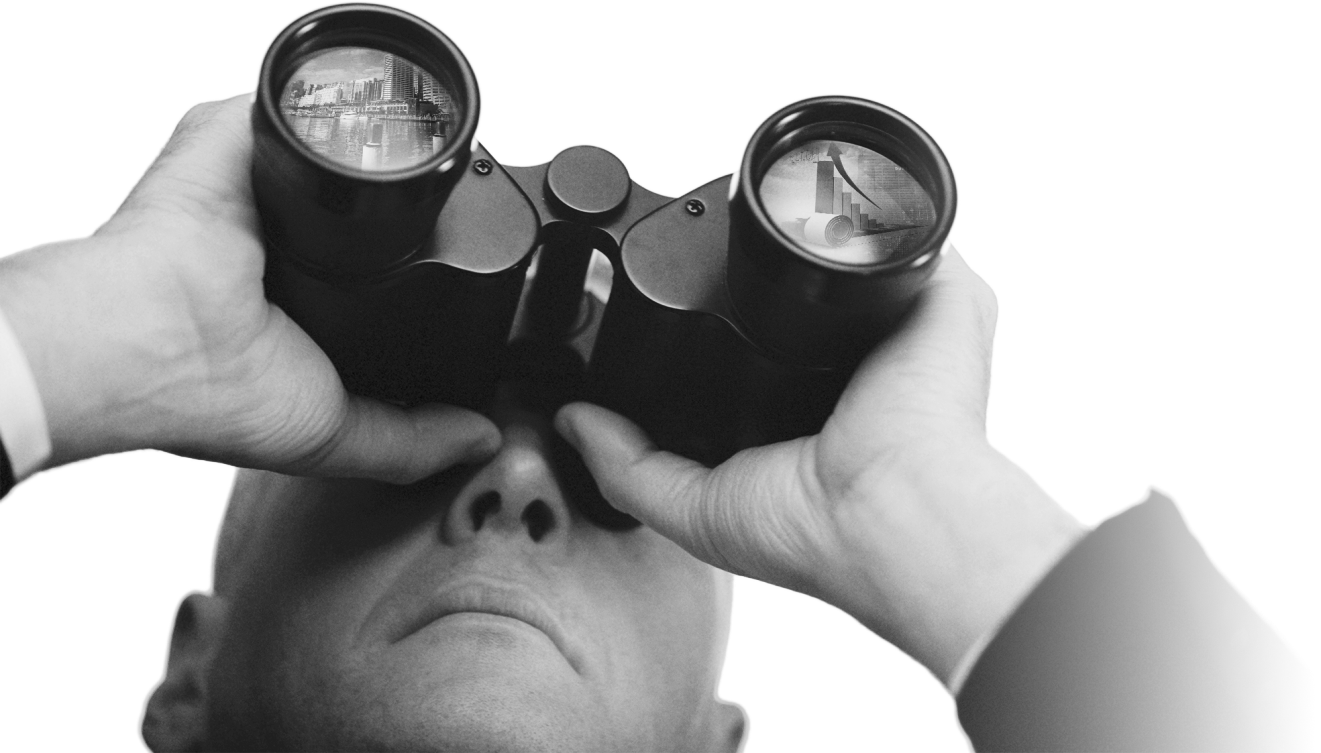 Tittle
Develop employees And achieve customers
Return shareholders Strong country
Tittle
Win-win cooperation And pragmatic innovation
Tittle
Integrity, pragmatic, dedicated innovation
Five-year development plan
Sales break through
5hundreds of millions
franchisee more than
5Thousands
Product sales coverage
5continent
Click to enter a brief text content
Click to enter a brief text content
Click to enter a brief text content
Click to enter the brief text content, the text content needs to be refined, without unnecessary text modification, concise description sub-content.
Short-term profit plan
The title keyword
The title keyword
The title keyword
The title keyword
01
02
03
04
Click to enter the text content, the text content needs to be summarized and refined.

... ...
Click to enter the text content, the text content needs to be summarized and refined.

... ...
Click to enter the text content, the text content needs to be summarized and refined.

... ...
Click to enter the text content, the text content needs to be summarized and refined.

... ...
Product development plan
Sub-products
Product Description One......Click to enter the specific text of this column, concise description of the section content, this is a conceptual illustration, please modify according to your specific content as appropriate
Sub-products
Sub-products
1
2
3
Product Description II......Click to enter the specific text of this column, concise description of the section content, this is a conceptual illustration, please modify according to your specific content as appropriate
Core products
Sub-products
Sub-products
Sub-products
Sub-products
Product Description III......Click to enter the specific text of this column, concise description of the section content, this is a conceptual illustration, please modify according to your specific content as appropriate
Sub-products
Market development plans
Local market
Click to enter the specific text of this column, concise description of the section content, this is a conceptual illustration, please modify according to your specific content as appropriate
Click to enter the specific text of this column, concise description of the section content, this is a conceptual illustration, please modify according to your specific content as appropriate
Peripheral markets
market
Click to enter the specific text of this column, concise description of the section content, this is a conceptual illustration, please modify according to your specific content as appropriate
Segments
Click to enter the specific text of this column, concise description of the section content, this is a conceptual illustration, please modify according to your specific content as appropriate
High-end market
Finance and financing
Cost budget
Funding gap
Financing plan
Financing purposes
Click here to add title text
Click to enter the specific text of this column, concise description of the section content, this is a conceptual illustration, please modify according to your specific content as appropriate
Other costs
10%
Manage costs
Office costs
Click to enter the specific text of this column, concise description of the section content, this is a conceptual illustration, please modify according to your specific content as appropriate
20%
40%
Marketing costs
Click to enter the specific text of this column, concise description of the section content, this is a conceptual illustration, please modify according to your specific content as appropriate
Click to enter the specific text of this column, concise description of the section content, this is a conceptual illustration, please modify according to your specific content as appropriate
30%
Click here to add title text
Text
Click to enter the brief text content, the text content needs to be refined, without unnecessary text modification, concise description sub-content.
800ten thousand
Click to enter a brief text content, the text content needs to be refined, without unnecessary text modification......
Text
Click to enter a brief text content, the text content needs to be refined, without unnecessary text modification.
400ten thousand
Click to enter the text content, the text content needs to be summarized and refined......
Click here to add title text
Click to enter the brief text content, the text content needs to be refined, without unnecessary text modification, concise description sub-content......
Add text
Add text
Financing plan
Click to enter the brief text content, the text content needs to be refined, without unnecessary text modification, concise description sub-content......
Add text
Click to enter the brief text content, the text content needs to be refined, without unnecessary text modification, concise description sub-content......
Financing purposes
The main purpose of the funds
Purpose 6
Click to enter a brief text content
Click to enter a brief text content
Purpose 1
Purpose 7
Click to enter a brief text content
Click to enter a brief text content
Purpose 2
The main use of funds is for marketing and product development, specifically for ten purposes:
Purpose 8
Click to enter a brief text content
Click to enter a brief text content
Purpose 3
Purpose 9
Click to enter a brief text content
Click to enter a brief text content
Purpose 4
Use 5
Use 10
Click to enter a brief text content
Click to enter a brief text content
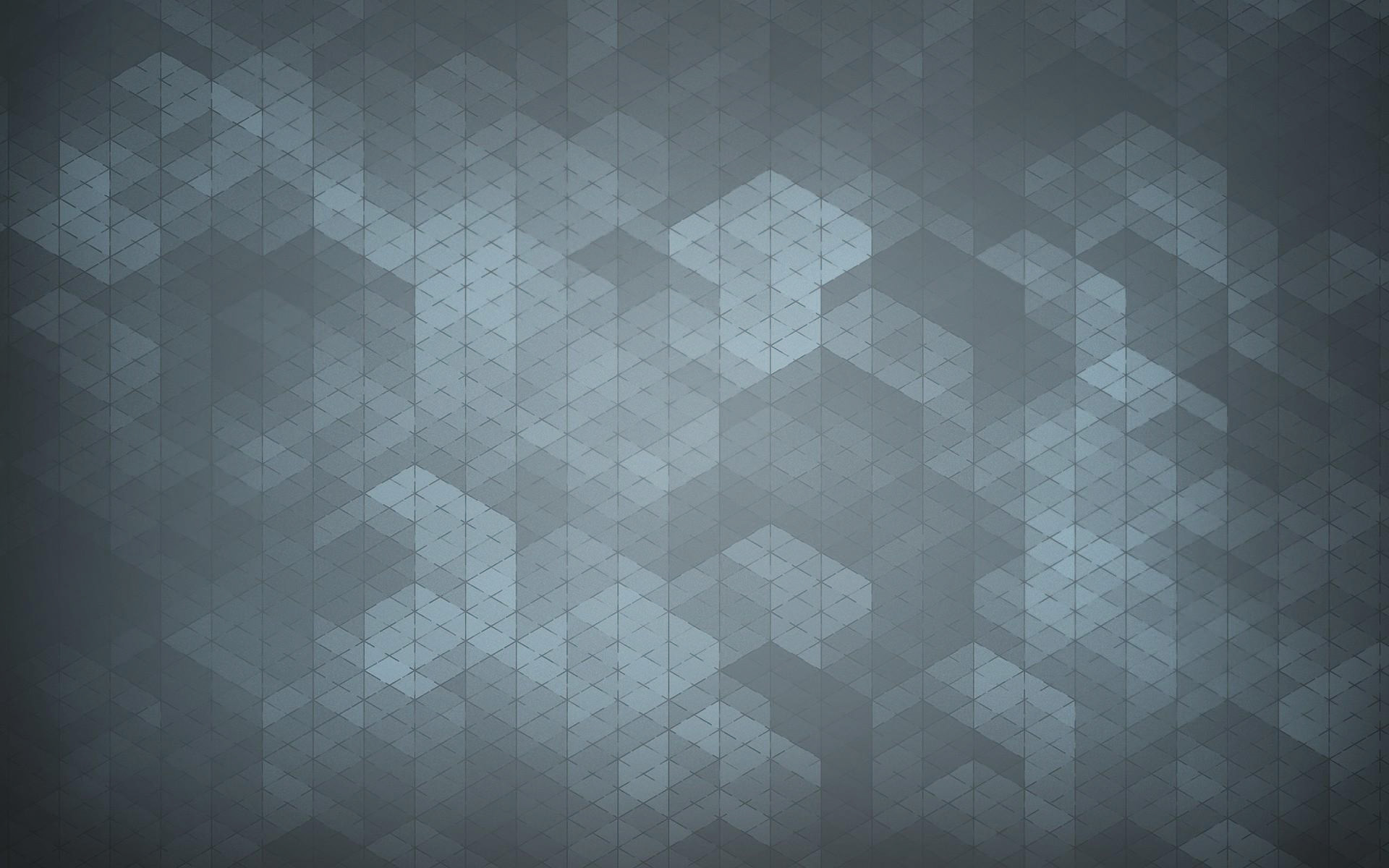 logo
logo
Thank you!
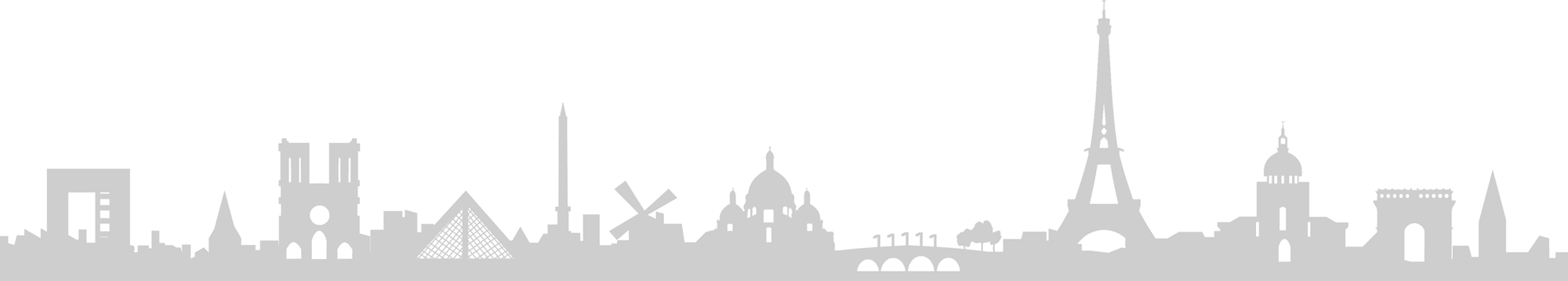 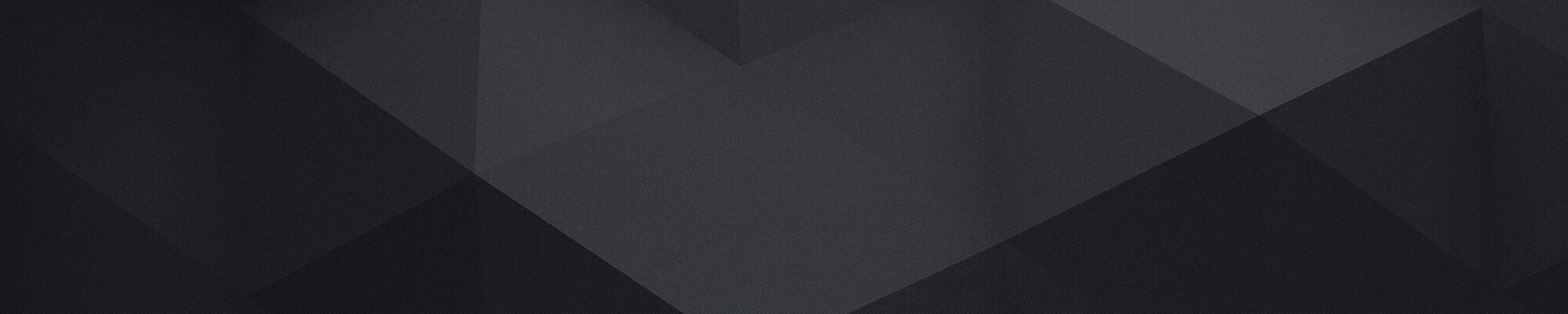 https://www.freeppt7.com